ENERGETYKA JĄDROWA  DLA PRODUKCJI WODORU
Opracowanie: Małgorzata Kędzia i Magdalena Stanek
Opiekun: mgr Anna Kędzia
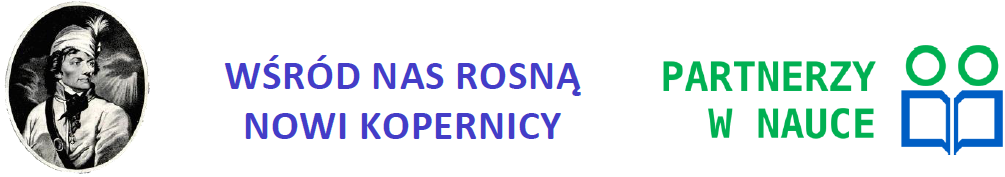 Wodór (H, łac. Hydrogenium)
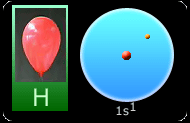 niemetal z bloku s układu okresowego
wyznacznik w szeregu aktywności metali
izotopy: 1H (prot) , 2H (deuter, D)  I 3H (tryt, T)
Wodór jako nieproszony gość bywa niebezpieczny czyli Wybuch wodoru w reaktorze jądrowym
W elektrowni jądrowej nie ma jako tako wolnego wodoru, ale jest za to woda. 

W przypadku wystąpienia awarii, temperatura w rdzeniu wzrasta bardzo wysoko. 

Wskutek reakcji pary wodnej z rozżarzonymi koszulkami cyrkonowymi w rdzeniu powstaje wolny wodór H2.
Wybuch wodoru w fukushimie
Wybuch wodoru w fukushimie
Trzęsienie ziemi i wywołana nim fala tsunami, jakie miało miejsce w Japonii, było zupełnie wyjątkowe. Reaktory BWR w Fukushima jako reaktory stare (projektowane w latach 60. ubiegłego wieku) nie były przewidziane na tego typu okoliczności, nie posiadały m.in. układu rekombinacji wodoru. Reaktory obecnie projektowane są odporne na takie wydarzenia, a co za tym idzie bezpieczne.
Występowanie wodoru
Wodór jest najpowszechniej występującym pierwiastkiem we Wszechświecie.
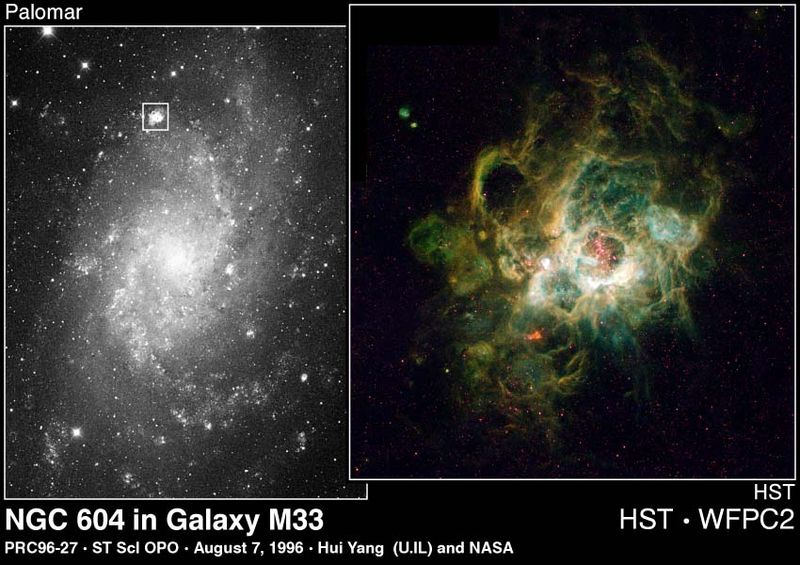 Występowanie wodoru
W postaci związanej wchodzi w skład wielu związków nieorganicznych oraz związków organicznych
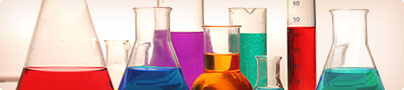 Występowanie wodoru
W stanie wolnym występuje w postaci cząsteczek dwuatomowych H2. 

	
    Na Ziemi w tej postaci występuje w górnej warstwie atmosfery.
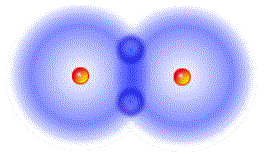 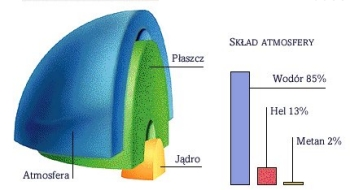 zastosowanie
Skroplony wodór znalazł zastosowanie jako paliwo w silnikach rakietowych.

 Wodór może również służyć jako paliwo dla silników o spalaniu wewnętrznym (np. silnik spalinowy tłokowy wykorzystywany 
	w samochodzie osobowym). 

Wykorzystywany jest także 
	w ogniwach paliwowych do generowania prądu elektrycznego.
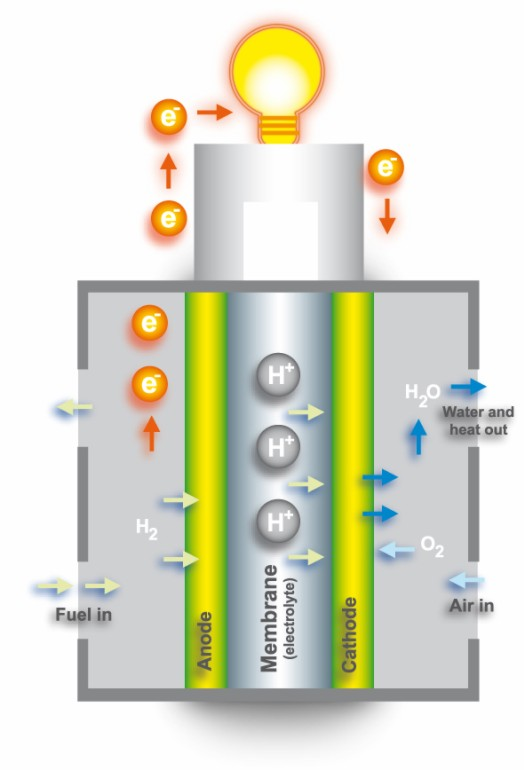 OGNIWO PALIWOWE
zastosowanie
Izotopy wodoru – tryt w reakcji z deuterem – wykorzystywany jest w reakcjach termojądrowych, które mogą stanowić źródło taniej i czystej energii. 

Inny jego izotop – deuter jako składnik ciężkiej wody – wykorzystywanej jako moderator w reaktorach atomowych.

 Związki zawierające deuter są wykorzystywane do przygotowanie próbek NMR ze względu na właściwości fizykochemiczne tego atomu.
zastosowanie
Wodór używany jest także w elektrowniach do chłodzenia generatorów dużej mocy (powyżej 500 MW).
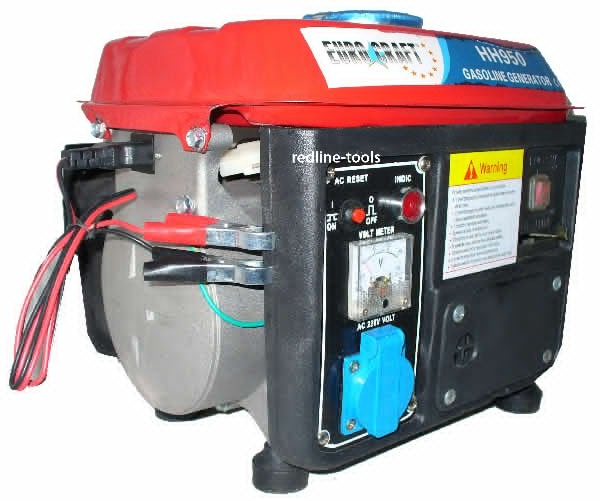 Generator dużej mocy  950W
zastosowanie
Wodór jest również ważnym substratem w wielu reakcjach chemicznych, szczególnie w chemii organicznej, np.:
uwodornienia, np. alkenów w obecności katalizatora niklu:
  C2H4 + H2 → C2H6 
inne reakcje redukcji, np. związków nitrowych do amin:
   R-NO2 + 3H2 → R-NH2 + 2H2O
Wodór jako paliwo przyszłości
Dziś niemal cały produkowany wodór pochodzi 
    z przetworzenia ropy, co prowadzi do emisji dwutlenku węgla: każda wyprodukowana tona wodoru, to uboczna produkcja 11 ton CO2, a więc efekt silnie niepożądany.

Z drugiej strony wzrastające ceny ropy naftowej każą myśleć 
	o znacznym zwiększeniu roli wodoru w bilansie energetycznym, szczególnie w transporcie.

Ograniczenie emisji CO2 i wzrost cen gazu mogą spowodować dalszy wzrost nacisku na produkcję wodoru, jako paliwa przyszłości.
Wydajne źródła energii dla produkcji wodoru
Jądrowa energia potrzebna do wytwarzania wodoru jest porównywalna z obecną produkcją energii elektrycznej. 

Jądrowa energia cieplna mogłaby być też wykorzystana do otrzymywania wodoru z naturalnego gazu oraz         z wody w procesach termochemicznych. W odróżnieniu od procesów chemicznych, reakcje termochemiczne mają tę zaletę, że nie produkują dwutlenku węgla.
Reaktory  wysokotemperaturowe
Ponieważ w obu wypadkach potrzebna jest    wysoka temperatura (1000 - 1300 K), jest rzeczą prawdopodobną, że wykorzysta się reaktory wysokotemperaturowe.

   Reaktory te, obsługujące typowe elektrownie jądrowe i dostarczające energię elektryczną do
   sieci podczas dnia, wytwarzałyby wodór w nocy 
   i przygotowywałyby dostawę wodoru na
   dzień następny.
Problem z transportem wodoru na dalsze odległości
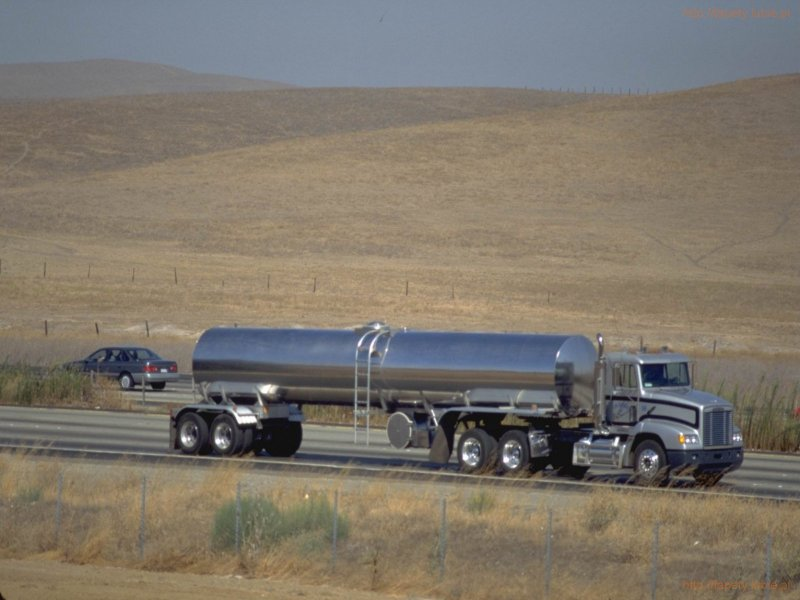 Problem ten jest oczywisty, gdyż nie można spodziewać się zbudowania gęstej sieci reaktorów w jakimkolwiek kraju. 
	Oznacza to, że nie tylko produkcja, ale także problem efektywnego gromadzenia wodoru muszą być rozwiązywane równolegle.
Scenariusz wykorzystania energii jądrowej dla produkcji wodoru
W pierwszym etapie wykorzysta się pracę elektrowni jądrowych poza szczytowymi
   obciążeniami sieci elektrycznej
Scenariusz wykorzystania energii jądrowej dla produkcji wodoru
W kolejnym etapie wykorzysta się ciepło 
	z reaktorów dla przerobu (reformingu) gazu ziemnego. Ta technika jest tańsza od klasycznego reformingu, który wymaga  temperatur do 900°C, ale produkuje dużo dwutlenku węgla.
    
  			CH4 + 2H2O + 185 kJ → CO2 + 4H2
Scenariusz wykorzystania energii jądrowej dla produkcji wodoru
Następnie należy wykorzystać wysokotemperaturową technologię elektrolizy pary, która jest możliwa przy temperaturach powyżej 800°C, i dla przeprowadzenia której należy wykorzystać zarówno ciepło, jak i energię elektryczną uzyskiwane z reaktorów jądrowych.
Scenariusz wykorzystania energii jądrowej dla produkcji wodoru
Reaktory wysokotemperaturowe IV generacji powinny pozwolić na wytwarzanie wodoru z wody drogą termochemiczną.
Proces termochemiczny do produkcji wodoru
W wysokich temperaturach
  (800 – 1000°C) następuje rozkład kwasu siarkowego na wodę
    i dwutlenek siarki.
2
Cykl jodowo - siarkowy
H2O → H2 + ½O2
Proces ut-3
Proces ten polega na wykorzystaniu sekwencji reakcji:
Br2 + CaO → CaBr2 + ½O2
CaBr2 + H2O → CaO + 2HBr
3FeBr2 + 4H2O → Fe3O4 + 6HBr + H2
Fe3O4 + 8HBr → Br2 + 3FeBr2 + 4H2O
Jak widać i w tym procesie produktami końcowymi są wodór 
i woda. Pierwsze trzy reakcje przebiegają w temperaturach odpowiednio 600°C, 750°C i 600°C, ostatnia zaś 
w temperaturze 300°C.
PROTESTY
Opisana technologia uzyskiwania wodoru nie wszystkim się podoba i w szczególności protestują tu organizacje ekologiczne, jak zawsze przeciwne wszystkiemu, co jądrowe, a przecież technologia ta ogranicza emisję szkodliwych gazów do atmosfery.


Naszym zdaniem omówiona technologia ma przyszłość 
w XXI wieku. Wodór może stać się paliwem przyszłości , jeśli damy się przekonać, że nie jest to zabójczy gaz, 
a bezpieczna substancja, otrzymywana w bezpieczny sposób.
DZIĘKUJEMY ZA UWAGĘ